Die Körperteile
The Body Parts
Das Haar,-e
Das Ohr,-en
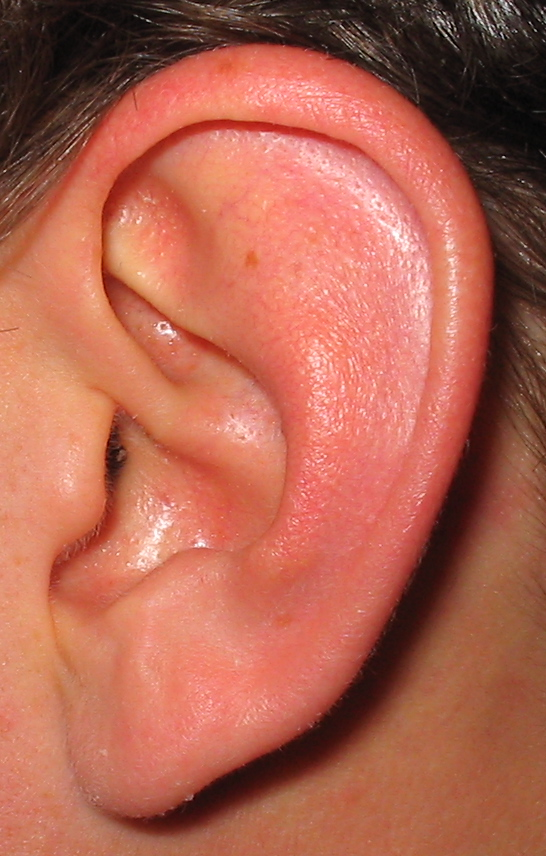 Das Auge,-en
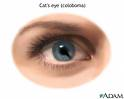 Die Nase,-n
Die Wange,-n
Die Lippe,-n
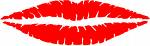 Der  Kopf,..-e
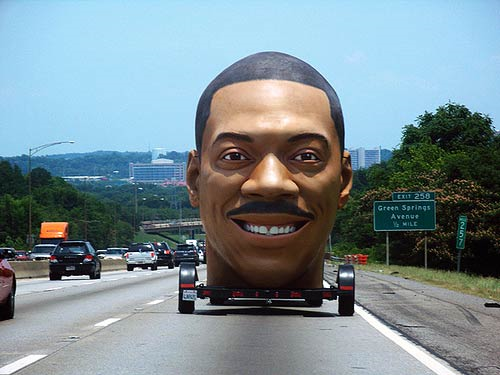 Der Hals,..e
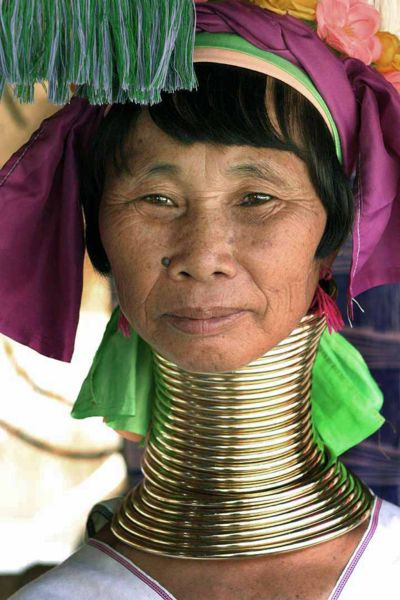 Das Gesicht,-er
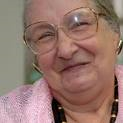 Die Schulter
Die Brust,..e
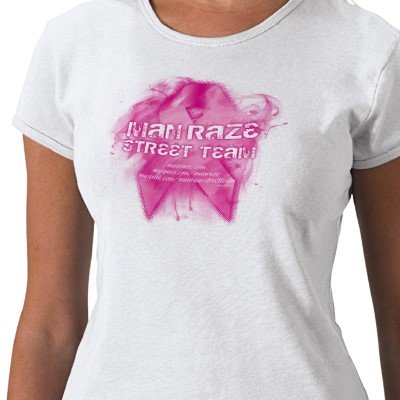 Der Bauch,..e
Der Rücken,-
Der Mund,..-er
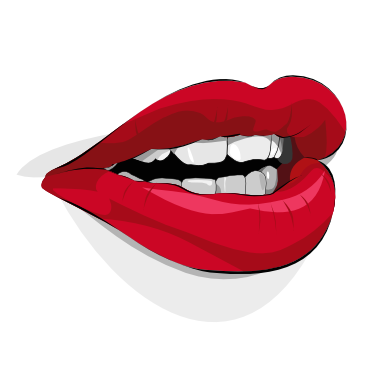 Der Arm,-e
Der Ellbogen,-
Die Hand,..-e
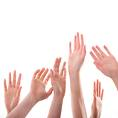 Der Finger,-
Das Bein,-e
Das Knie,-
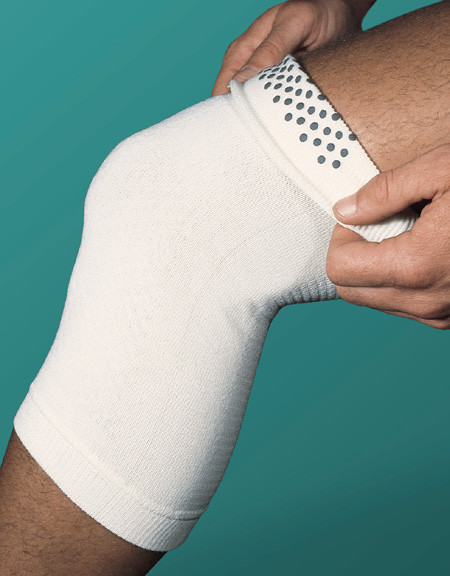 Der Fuß,..-e
Die Stirn,-en
Das Handgelenk,-e
Die Zehe
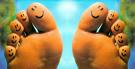 Der Zahn,..-e
Der Körper
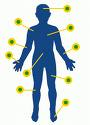 Der, Po,-s
Das Kinn,-e
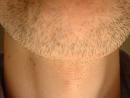 Die Augenbraue,-n
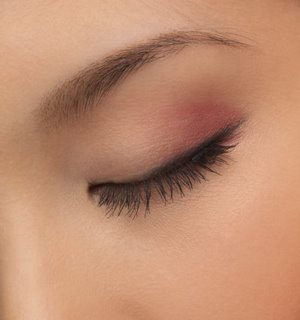 Die Hüfte,-n
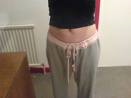